If God is for us, who can be Against us?
Romans 8:31-39
All Things Work Together for Good
Rom 8:29-30  29 For whom He foreknew, He also predestined to be conformed to the image of His Son, that He might be the firstborn among many brethren. 30 Moreover whom He predestined, these He also called; whom He called, these He also justified; and whom He justified, these He also glorified.

predestined - predetermined; note carefully in v. 29 that it is based upon "foreknowledge" (cf. 1Pe 1:2), and that which is predetermined is WHAT those in Christ are to become, not WHO are to be in Christ
God’s purposes are unstoppable. God knew in advance that he would have a people for himself, people that would listen to him and obey him. God predetermined who would be part of this family by laying out the conditions — be conformed to the image of his Son. God made the gospel call of salvation. Those who respond are justified and are glorified. Christ is the firstborn of the family as an heir of God. We are joining with him in the family with Christ as our brother when we conform to his image
Chapter 8 Summary
Rom 8:1 No condemnation for those in Christ Jesus

Rom 8:3 God did what the Law of Moses could not…. Justified us

Rom 8:4 God sent His Son to be that the righteous requirement of the law might be fulfilled… this is only for those who walk according to the Spirit and not the flesh… Those who live according to the Spirit are those who set their minds on spiritual, not fleshly things
Chapter 8 Summary
Rom 8:9 The Spirit of God lives in us

Rom 8:10: Christ lives in us

Rom 8:11: If we live according to the direction and teaching of Christ even though we are dead because of our sin, God will give us life

Rom 8:15: We have received the Spirit of adoption… if we are adopted children of God then we are heirs of God ready to receive an eternal inheritance
Chapter 8 Summary
Rom 8:17-18: We will suffer when Christ lives in us and we walk according to the will of the Father, but this suffering cannot compare to the great glory which is to be revealed to us

Rom 8:19-25: Just as all of creation longs for this glory, so we also long and inwardly groan as we wait for the full benefits that come with our adoption

Rom 8:26-28: As we suffer, we have the knowledge God knows our hearts and is working all things together for good according to His purposes
7 Rhetorical Question
What then shall we say to these things? If God is for us, who can be against us?

The first question (“What then are we to say about these things?”) signals the importance of what follows (Gaventa, 421). The second (“If God is for us, who is against us?”) is Paul’s way of announcing that, if God is for us, it really doesn’t matter who is against us. Christians in Paul’s day faced many opponents, but none of those opponents, even operating jointly, had the power to thwart God’s purposes. Christians in our day face opponents too, but Paul’s assurance applies to us as well. God is for us too. As the abolitionist Wendell Phillips said on the eve of the Civil War, “One on God’s side is a majority.”
[Speaker Notes: Sermon Writer.com These are the first two of a series of rhetorical questions. The setting is a courtroom where God, predisposed in our favor, sits as judge/advocate. We should not imagine, however, that “us” means all people. Paul is talking about “those who love God, to those who are called according to his purpose” (v. 28). He is talking about those whom God foreknew, predestined, called, justified, and glorified (vv. 29-30).]
7 Rhetorical Question
He who did not spare His own Son, but delivered Him up for us all, how shall He not with Him also freely give us all things?

Paul argues from the greater to the lesser. If God has given the greatest thing (his Son), will he not also give us lesser things (all things) as well?

The reason that Christians know that God is “for them” (v.31) is that God did not spare His very own Son for them. Since He did the greatest thing imaginable, then it follows that the Father will grant us what we need. If God will do the greater, He will surely do the lesser. Everything else is small in God’s mind. He went to the greatest length possible to save us.
[Speaker Notes: Sermon Writer.com… verse-by-versecommentary.com]
7 Rhetorical Question
Who shall bring a charge against God’s elect? It is God who justifies.

Again this is a courtroom setting with God in charge—the same God who elected and justified us. Paul’s words remind us of Isaiah, who said, “Behold, the Lord Yahweh will help me; who is he who shall condemn me?” (Isaiah 50:9). Who can hope to overturn God’s judgment?


Satan will sure try, but no charge will stick. Why will no accusation or charge stick? Verse 33 gives the answer: It is God who justifies. God is for us and he has declared us acquitted of the charges. Because God did not spare his own Son but gave himself for us, now all the charges against God’s elect have been dropped. We deserve the charges and we deserve the accusations. But God justifies. The charges are dismissed because of the blood of Jesus. God has acquitted us.
[Speaker Notes: Sermon Writer.com… verse-by-versecommentary.com]
7 Rhetorical Question
Who is he who condemns?

Again, we have a courtroom scene, but this time it is Christ Jesus who intercedes for us—who acts as our counsel, our defender. Paul mentions Jesus’ death and resurrection. If by his death and resurrection Christ reversed our condemnation and effected our salvation, who can undo his work? If Christ serves as our advocate, who can expect to win a judgment against us?

No, no one else can condemn because Jesus died for us. Jesus died and raised from the dead and is interceding on our behalf. Jesus’ death was the condemnation of sin (8:3) and his resurrection was the announcement that sin had been dealt with fully (Psalm 110:1; Romans 4:24-25; 1 Corinthians 15:17). Jesus is now acting as our high priest (Hebrews 7:25), working on our behalf in the very presence of God. When we sin, there is Jesus in the presence of the Father, interceding for us. Jesus has our defense covered for us. There can be no prosecution against the people of God because Jesus died for us and his death functions as our defense.
[Speaker Notes: Sermon Writer.com… verse-by-versecommentary.com]
7 Rhetorical Question
Who shall separate us from the love of Christ? Shall tribulation, or distress, or persecution, or famine, or nakedness, or peril, or sword?	

Paul builds a list of some of the worst things that can happen in this life, including trials, hardship, persecution for our faith in Him, hunger, lack of clothing or shelter, physical threats, or death by violence. None of this can separate us from Christ's love. None of this means Christ does not love us. Just the opposite is true. He loves us enough to bring us through these things
[Speaker Notes: Sermon Writer.com… verse-by-versecommentary.com]
7 Rhetorical Question
Who shall separate us from the love of Christ? Shall tribulation, or distress, or persecution, or famine, or nakedness, or peril, or sword?	

This brings Paul to the final rhetorical questions. Who shall separate us from the love of Christ? We have seen how Paul is working these rhetorical questions. Paul is not saying that there are not things that happen to the people of God that cause us to feel separated from God. We are afflicted with all sorts of issues. This is what verse 35 reveals. We can go through all kinds of afflictions, hardships, and tribulations. But these things do not separate us from the love of Christ. When we go through afflictions we may feel like God has left us and that we are outside of God’s love. But the assurance is that we know this is not true. These things cannot separate us from the love of Christ. Distress and anguish cannot separate us from the love of Christ. Persecution for the cause of Christ does not separate us from the love of Christ
[Speaker Notes: Sermon Writer.com… verse-by-versecommentary.com]
Paul’s Answer and Conclusion vs 37-39
Paul’s answer is clear in verse 37: No. No, in all things we are more than conquerers through him who loved us. The one who loves us has given us the overwhelming victory. Paul is emphasizing the total victory that God gives to his people through Christ. It does not matter what happens to us, we still win. There is no condemnation and we are not separated from the love of Christ. Verses 38-39 drive this point even deeper. There is nothing that will be able to separate us from the love of God. Not death or all the mistakes we make in this life is able to separate us from God’s love God.
[Speaker Notes: Sermon Writer.com… verse-by-versecommentary.com]
Paul’s Answer and Conclusion vs 37-39
No spiritual beings or physical powers can separate us from the love of Christ. Nothing currently happening now or anything that will happen in the future is able to separate us from the love of Christ. There is not one power that can separate us for God has power over all. God’s love is greater than the vastness of the universe. Nothing in the world above or the world below can separate us from God’s love. Nothing else in all the creation can separate us from the love of Christ. Do we feel the force of Paul’s words. NOTHING, NOTHING, NOTHING can separate us from the love of God.
[Speaker Notes: Sermon Writer.com… verse-by-versecommentary.com]
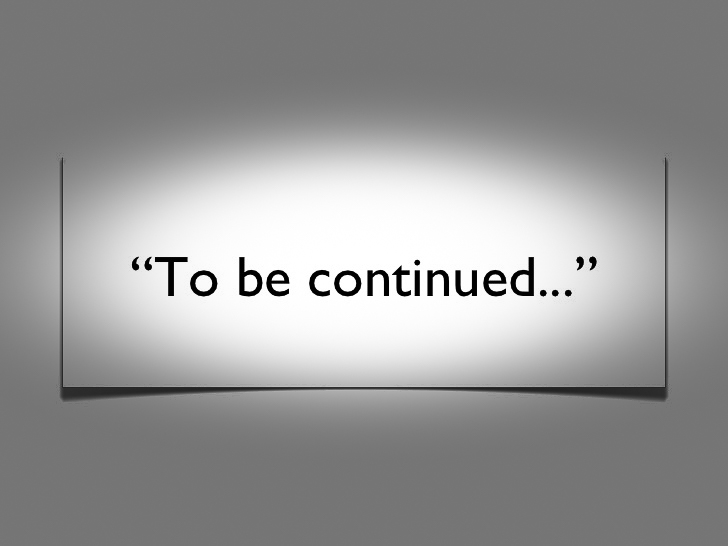 [Speaker Notes: Brent Kercheville]